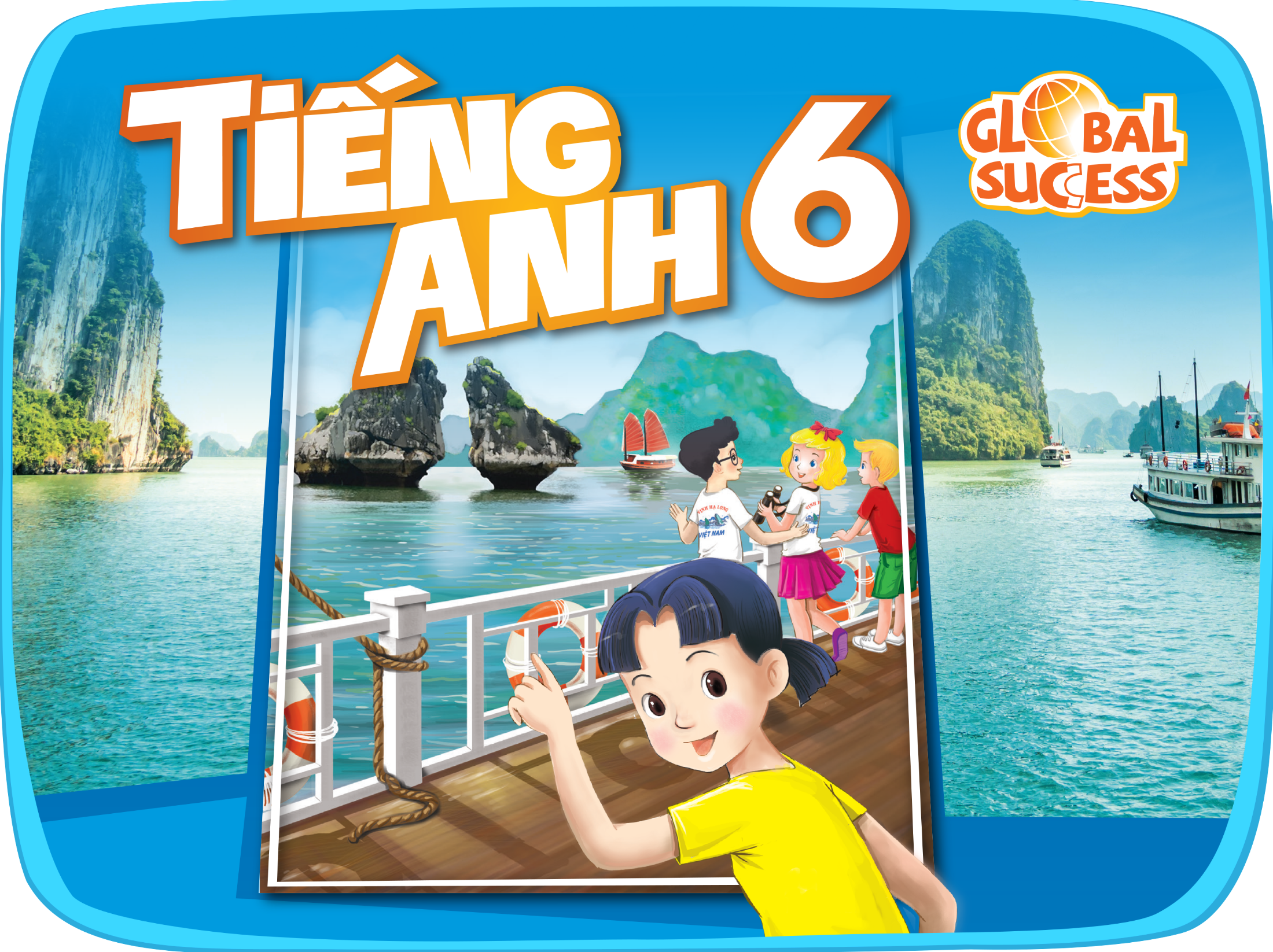 CITIES OF THE WORLD
9
Unit
Writing
Listening
LESSON 6: SKILLS 2
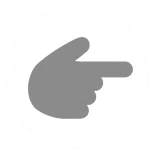 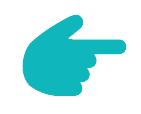 1
1
LESSON 6: SKILLS 2
LESSON 1: GETTING STARTED
Game: Relay-race to capital cities of ASEAN countries
WARM-UP
Task 1: Work in groups. Discuss and answer the questions.
Task 2: Listen and tick T (True) or F (False).
Task 3: Listen again and fill in each gap with ONE word/ number.
LISTENING
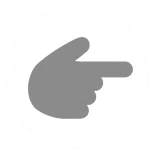 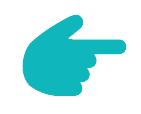 Task 4: ﻿Work in groups. Talk about a city in your country, using the questions below as a guide.
Task 5: Write a postcard of about 50 words about your holiday in a city. Use the information in 4.
WRITING
Wrap-up
Homework
CONSOLIDATION
WARM-UP
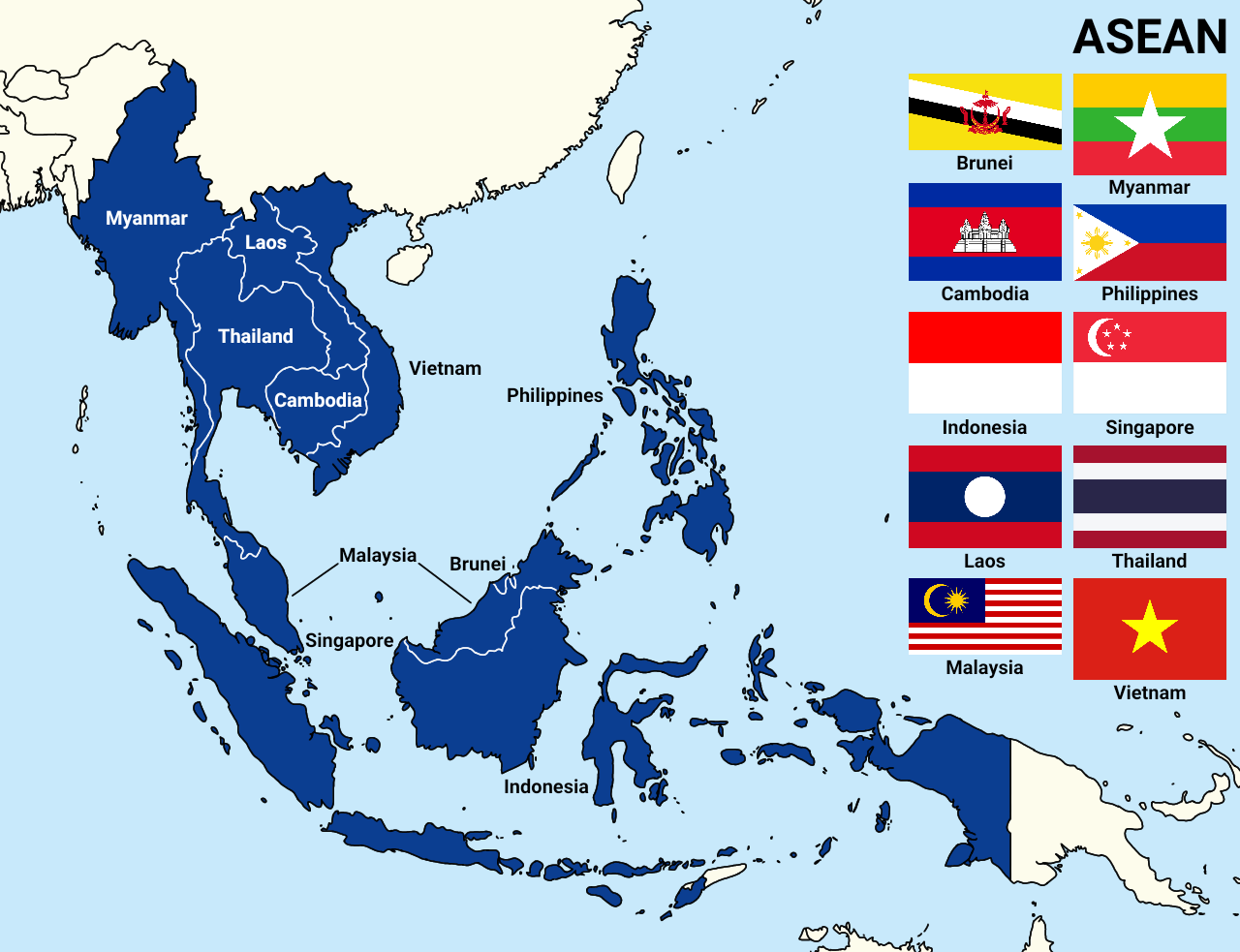 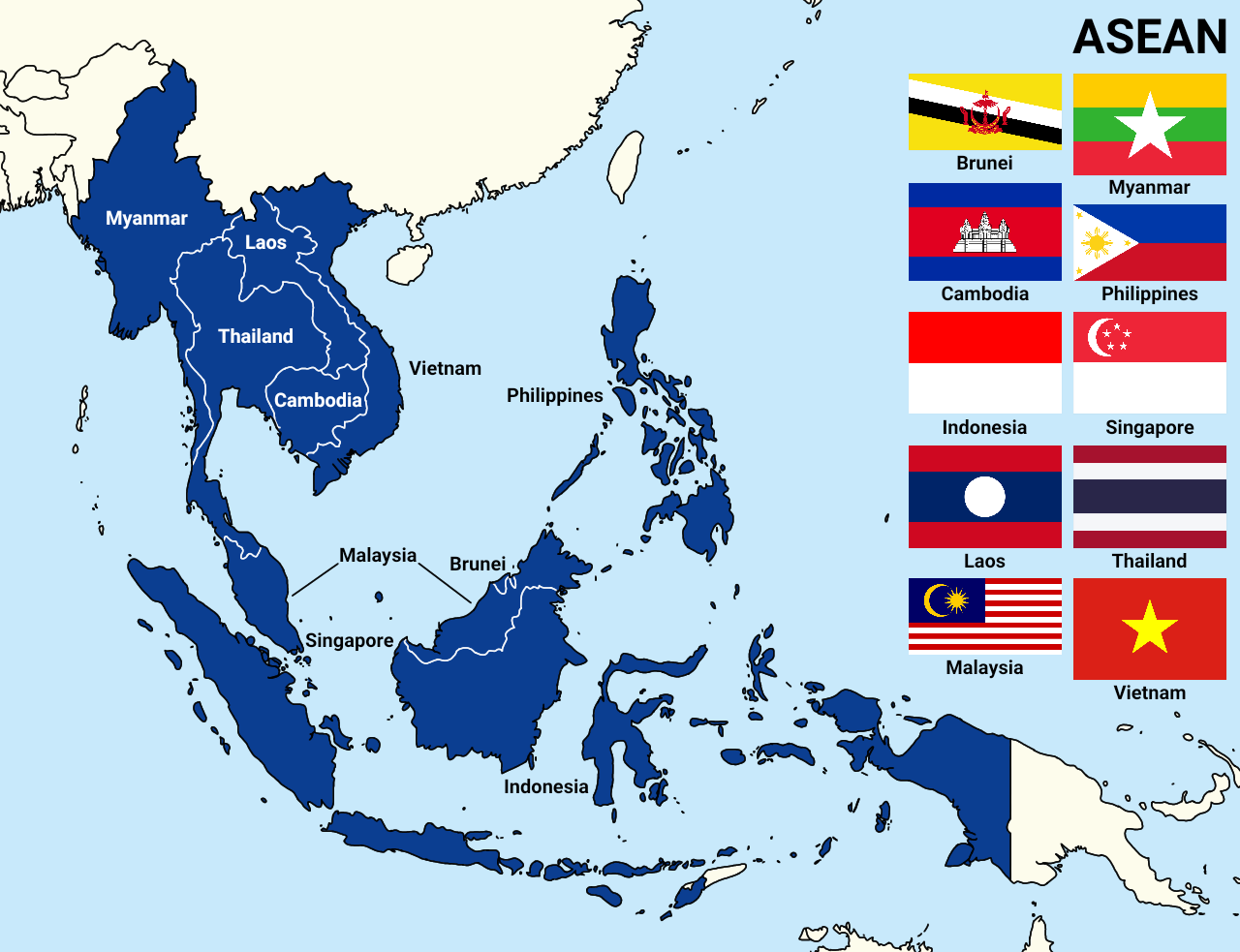 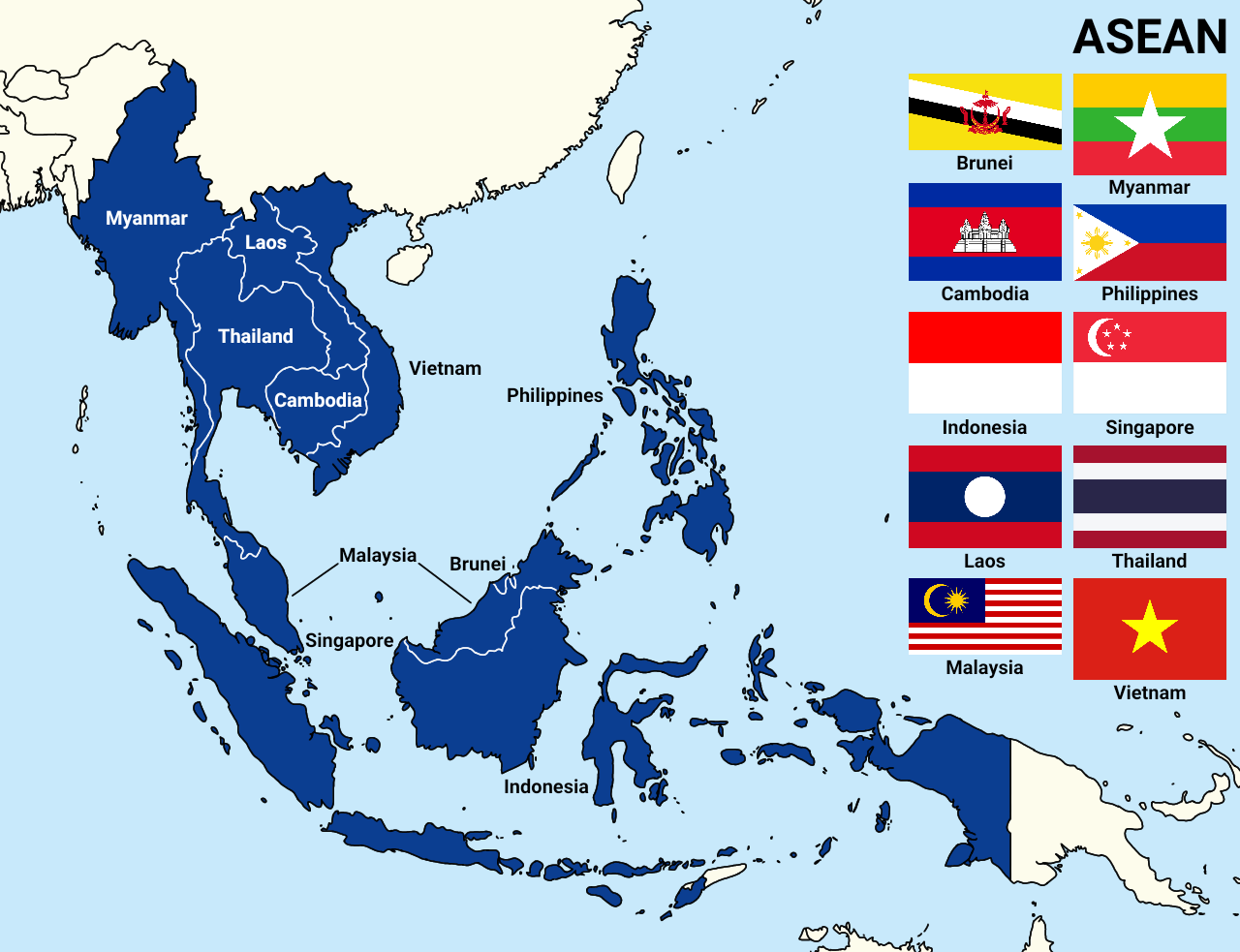 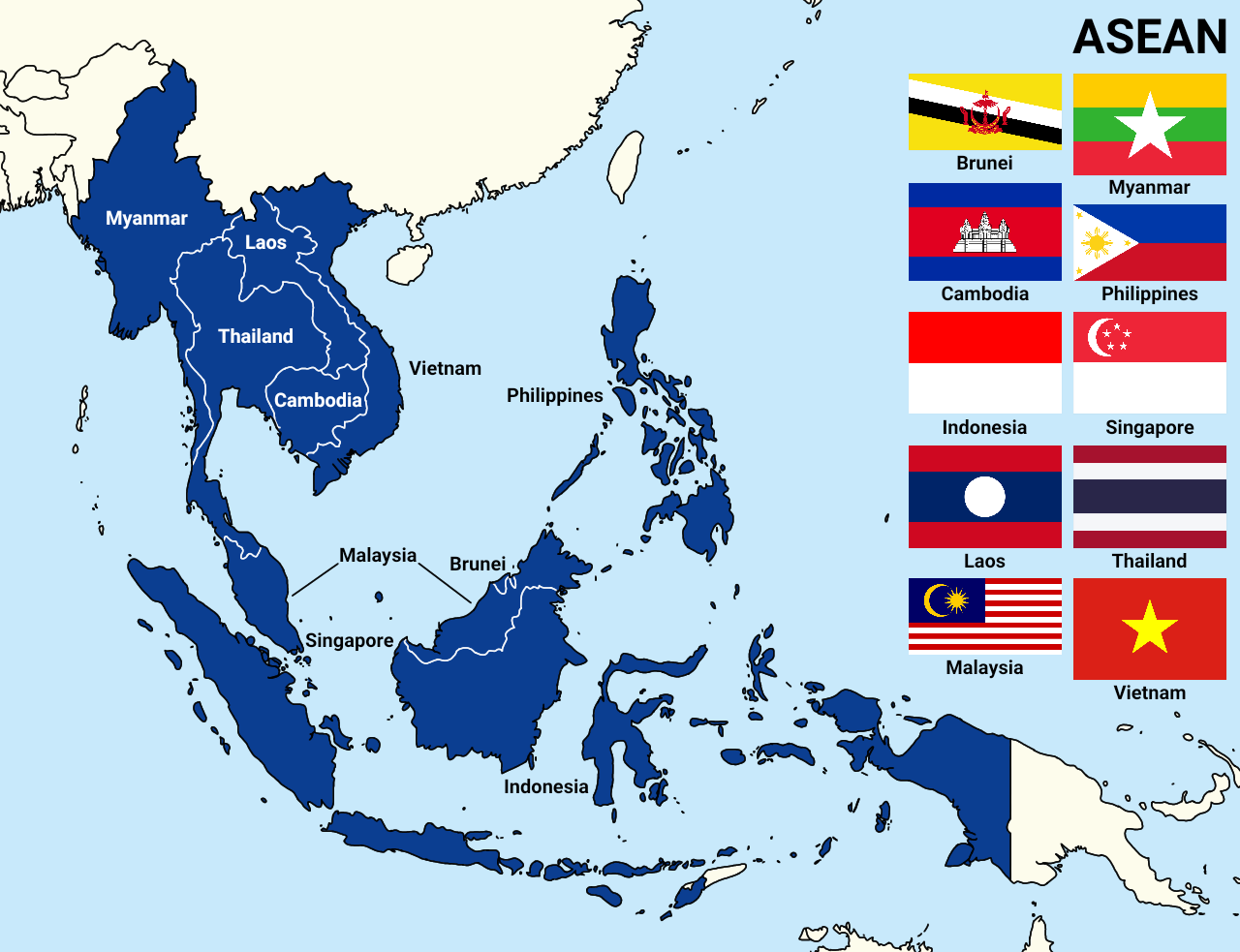 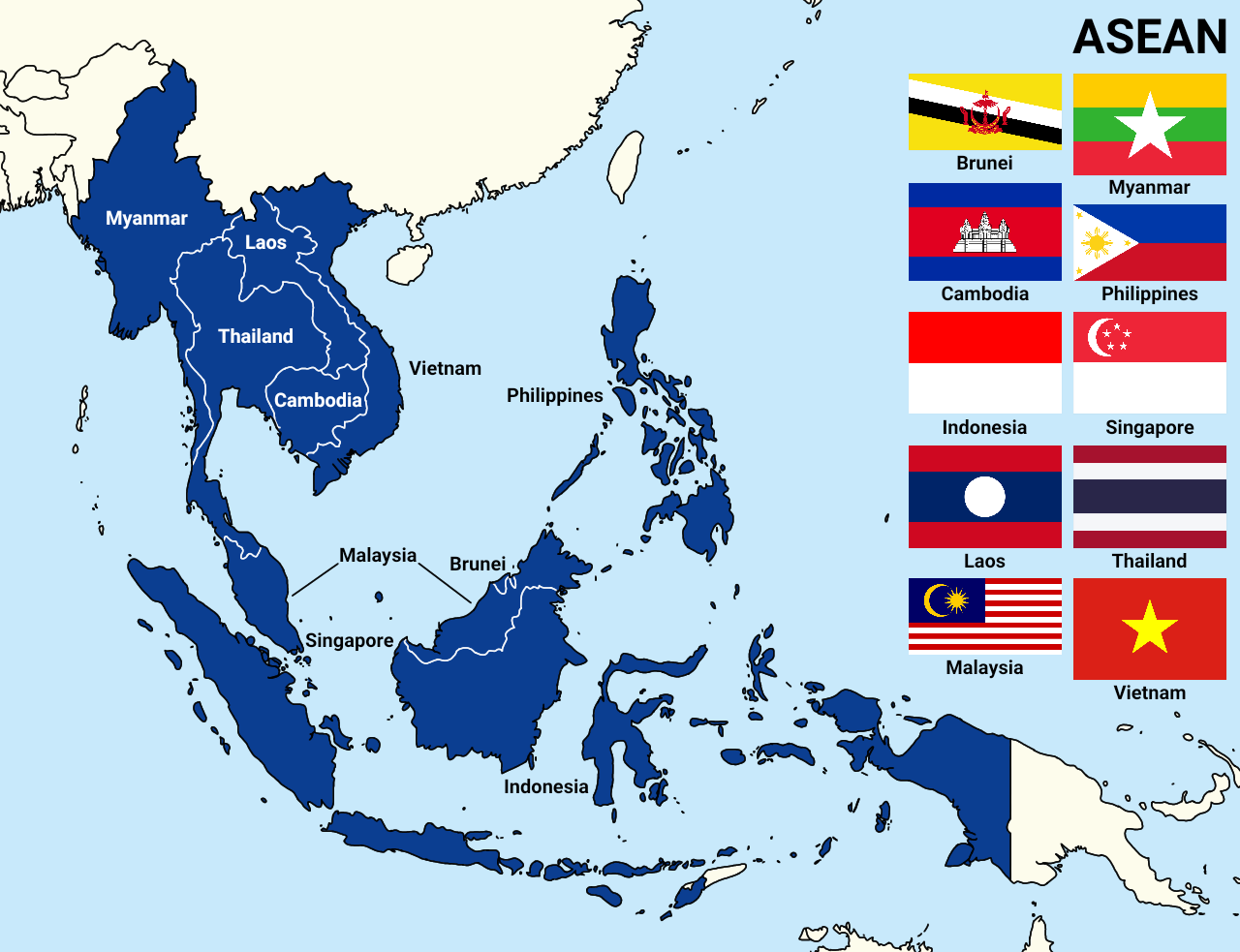 Bandar Seri Begawan
Ha Noi
Phnom Penh
Jakarta
Vientiane
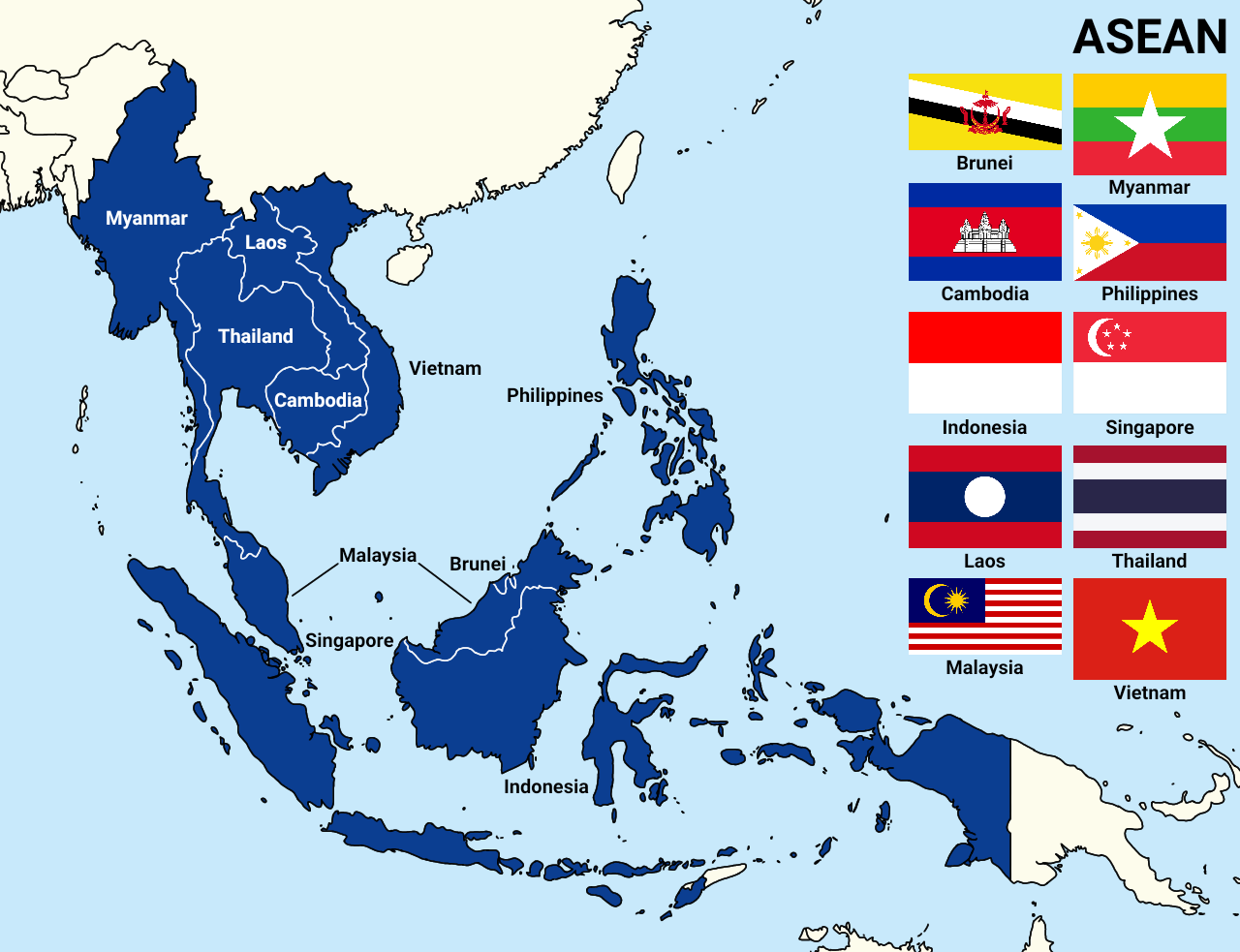 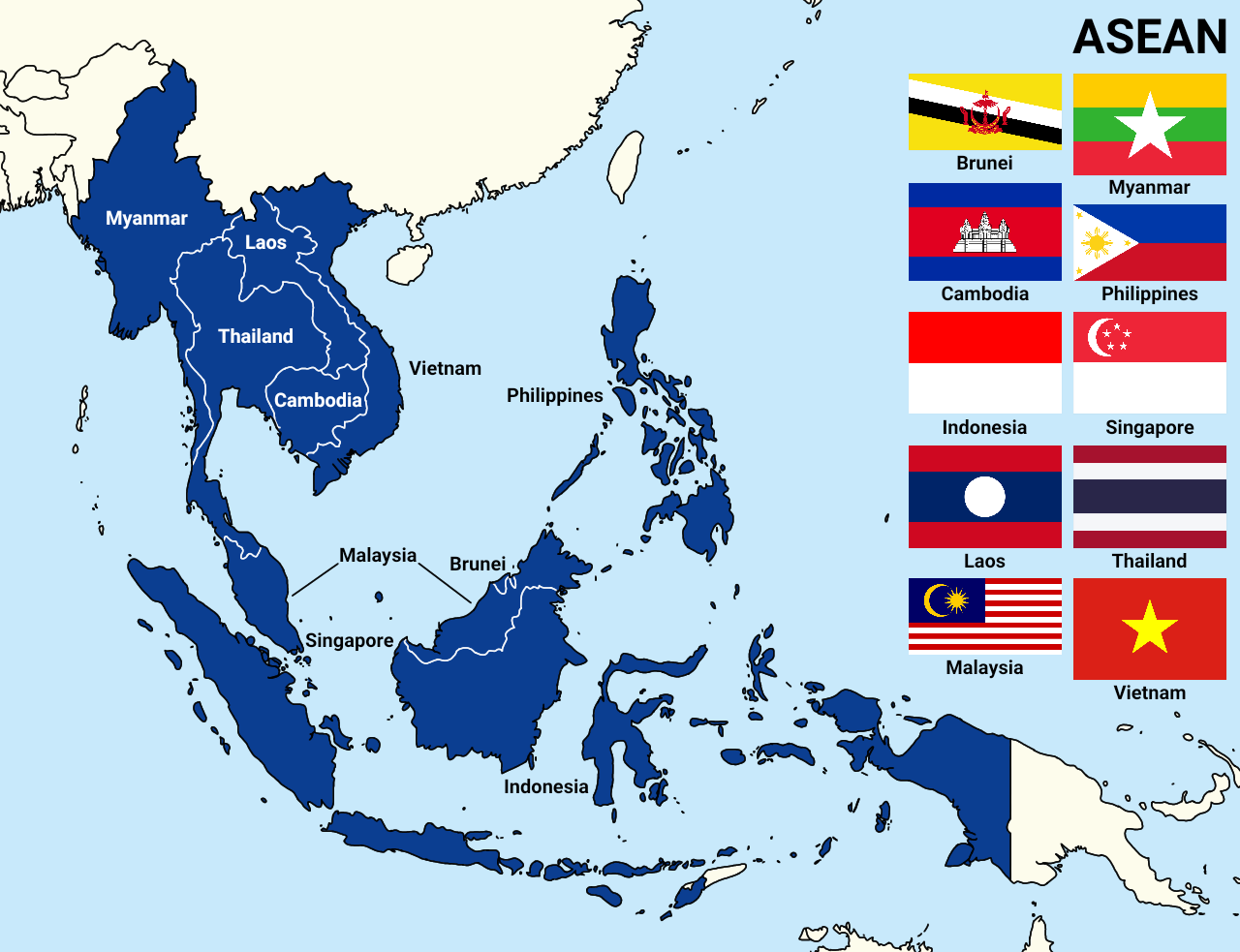 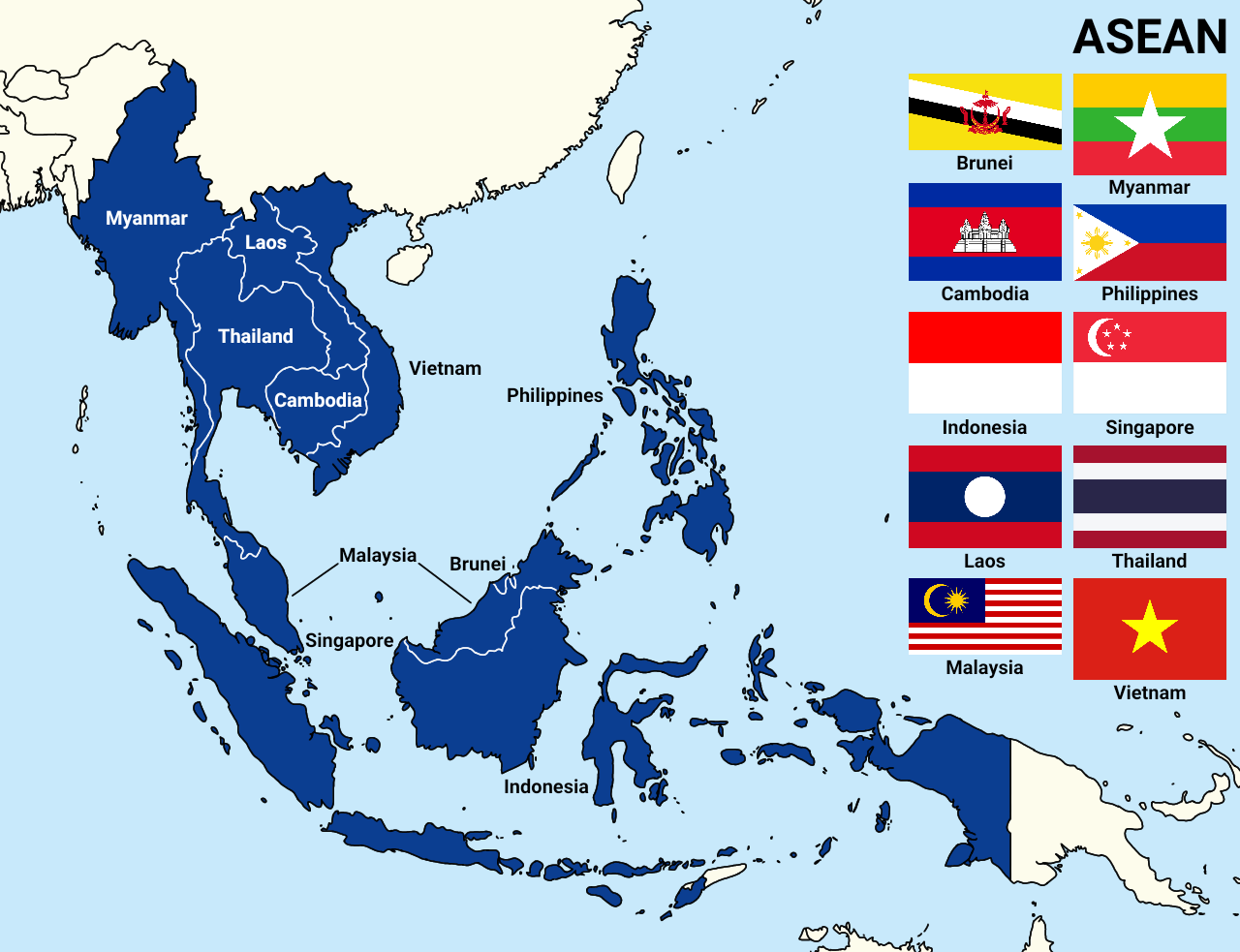 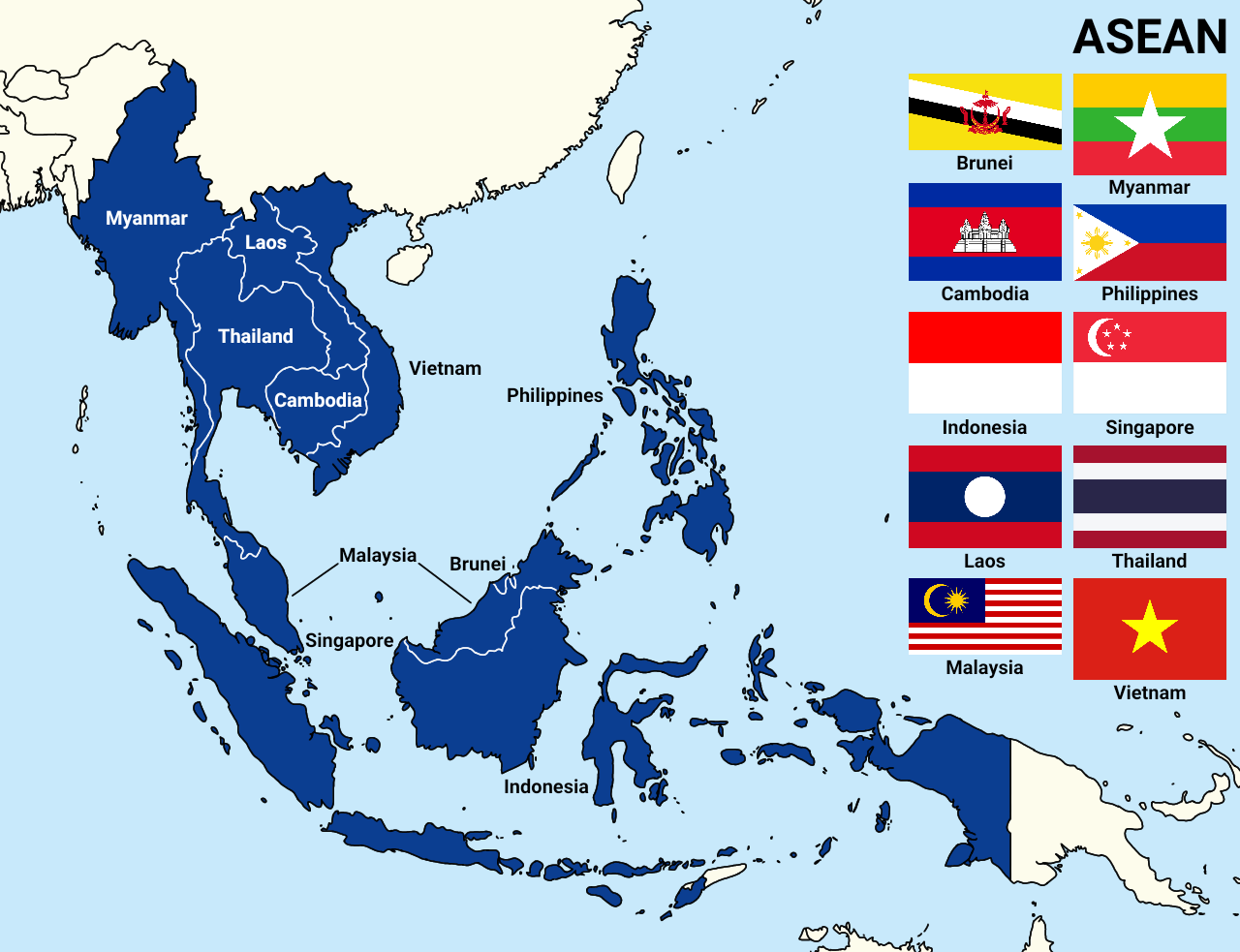 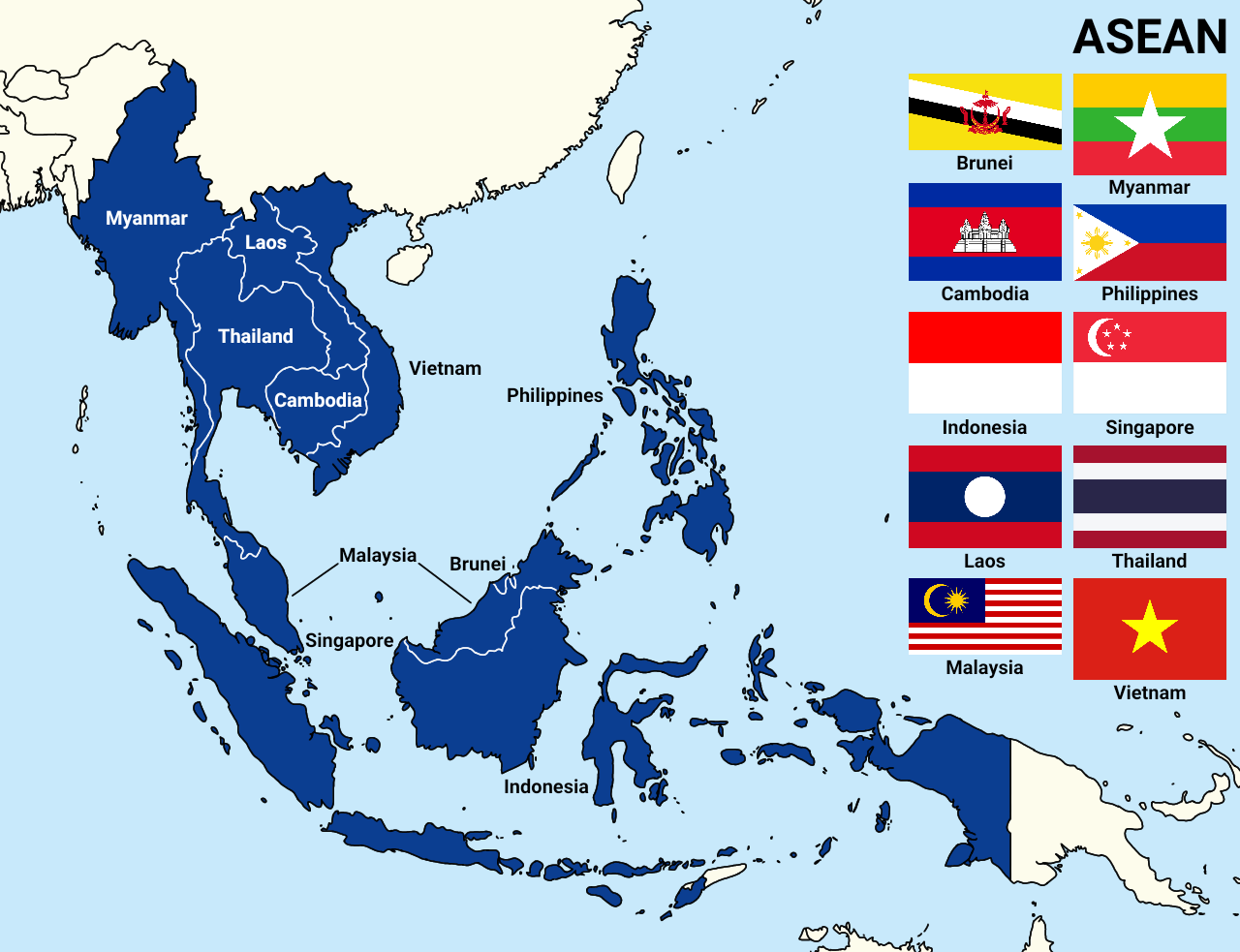 Manila
Singapore
Bangkok
Kuala Lumpur
Naypyidaw
LISTENING
1
Work in groups. Discuss and answer the questions.
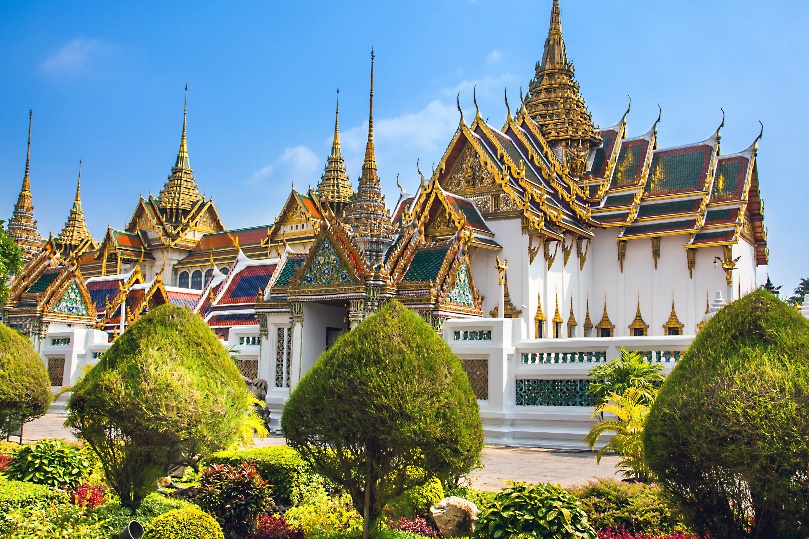 What is Bangkok famous for?
Where is Bangkok?
1.
2.
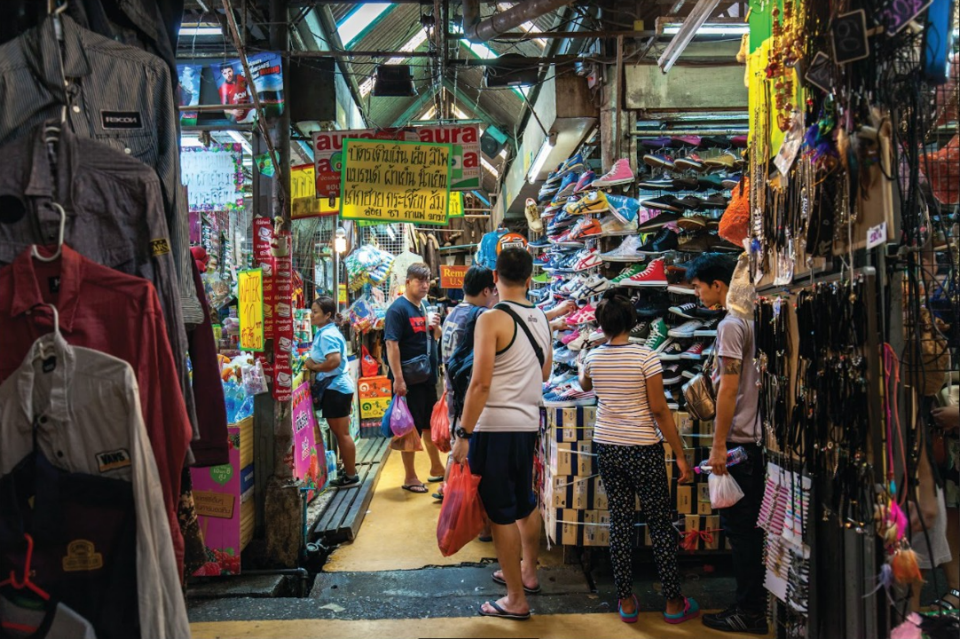 LISTENING
2
Listen and tick T (True) or F (False).
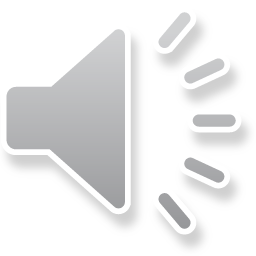 



LISTENING
3
Listen again and fill each gap with ONE word / number.
1.
Chatuchak market has over              stalls.
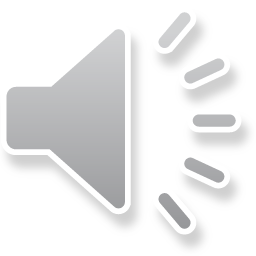 2.
3.
4.
Chatuchak market is about         minutes’ walk from the station.
You can see part of Thai people’s            at a market.
Street food in Bangkok is                 .
15,000
5
life
delicious
WRITING
Work in groups. Talk about a city in your country, using the questions below as a guide.
4
What city is it?
What is it like? (the weather, the people, the food)
What can you see and do there?
WRITING
Write a postcard of about 50 words about your holiday in a city. 
Use the information in 4.
5
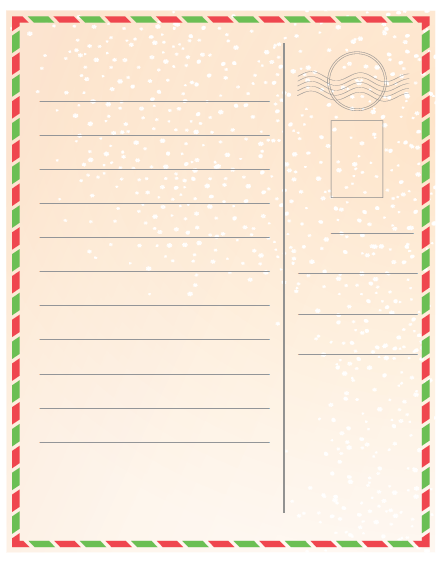 Dear Mum and Dad,
To:
Love,
Trang
CONSOLIDATION
1
Wrap-up
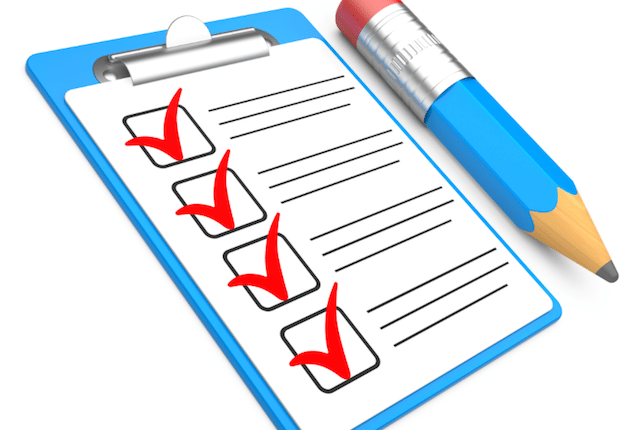 What have we learnt in this lesson?
Listen for specific information about Thailand 
Write a postcard about your holiday
CONSOLIDATION
2
Homework
- Rewrite the postcard in the notebook.
- Do exercises in the workbook.
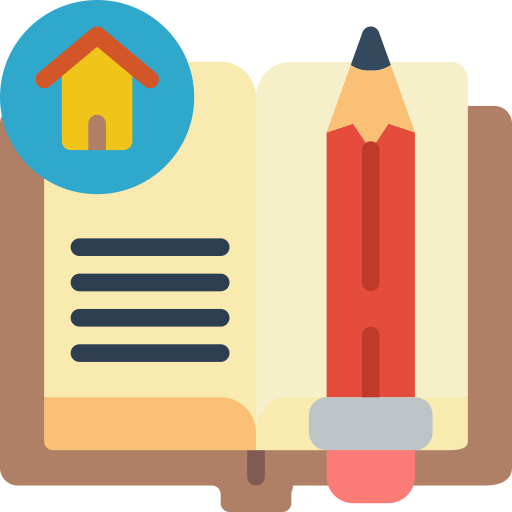 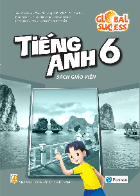 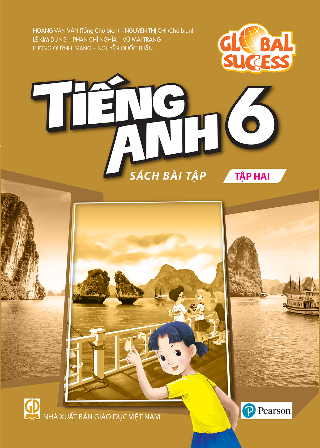 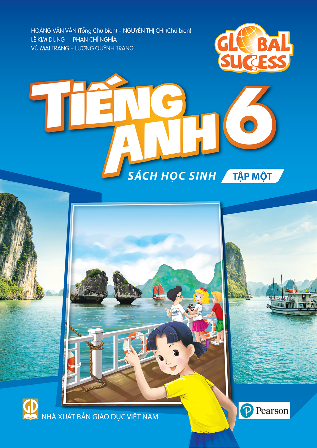 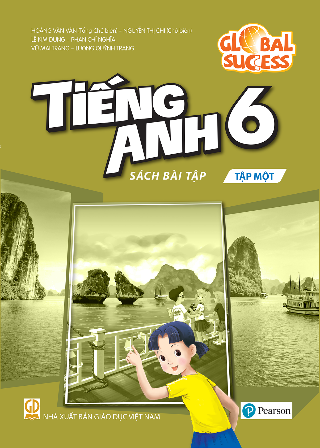 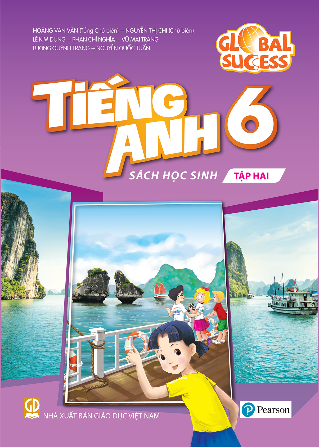 Website: hoclieu.vn
Fanpage: facebook.com/www.tienganhglobalsuccess.vn/